仙茶入湖　		吟賞煙雨
第一組:
組長: 張博淳 B10221047
組員: 高培軒 B10122030
　　  王璟榕 A10433004
　　  吳容甄 A10433029
目錄
構思發想
文化延展
主要精神
主要內容
未來發展
小知識
>>
>>
>>
>>
>>
>>
03
04
09
10
22
23
PPT模板下载：www.1ppt.com/moban/     行业PPT模板：www.1ppt.com/hangye/ 
节日PPT模板：www.1ppt.com/jieri/           PPT素材下载：www.1ppt.com/sucai/
PPT背景图片：www.1ppt.com/beijing/      PPT图表下载：www.1ppt.com/tubiao/      
优秀PPT下载：www.1ppt.com/xiazai/        PPT教程： www.1ppt.com/powerpoint/      
Word教程： www.1ppt.com/word/              Excel教程：www.1ppt.com/excel/  
资料下载：www.1ppt.com/ziliao/                PPT课件下载：www.1ppt.com/kejian/ 
范文下载：www.1ppt.com/fanwen/             试卷下载：www.1ppt.com/shiti/  
教案下载：www.1ppt.com/jiaoan/
構思發想(元素連結)
除了歷史，還有什麼文化是想讓外國人知道的？
台灣十大茗茶
日月潭紅茶
文化延展
茶文化：
	東亞文化圈、中國、香港、台灣、雲南、日本、朝鮮、越南、琉球、印度文化圈、西藏茶文化、印度茶文化、馬來西亞茶文化、蒙古、土耳其茶文化、歐美茶文化、俄羅斯茶文化、英國、美國、德國、阿根廷、非洲
台灣
文化延展
包裝：
	簡牘學、古代食盒
台灣十大茗茶：
	木柵鐵觀音、三峽龍井茶、東方美人茶、台灣高山茶、阿里山高山茶、珠露茶、烏龍茶、龍泉茶、日月潭紅茶、松柏長青茶(宜蘭蜜香紅茶)
其中以日月潭紅茶為本店主軸
文化延展
台灣飲茶歷史：
	西元17世紀以前台灣原住民便已有採野生山茶製茶飲用的習慣。
	西元18、19世紀間，由柯朝、林鳳池、張迺妙與張迺乾兄弟等從福建一帶逐步引進茶苗與技術，於台灣北部瑞芳、石碇、坪林、木柵與中部鹿谷凍頂山一帶闢園植茶、製茶。
文化延展
台灣飲茶歷史：
	19世紀中葉，來自英國的茶商約翰杜德的寶順洋行首度將台灣烏龍茶引介至海外並獲得成功與口碑後，正式展開了台灣百餘年以外銷為主的製茶史。
文化延展
台灣茶藝館：
		坪林的茶業博物館是一座閩南安溪風格的四合院建築，也是世界上第二座茶業博物館。
		主要館藏有茶事、茶史、茶藝等，涵蓋茶葉的成分、茶樹的品種、茶葉的分類、茶葉的產銷、臺灣茶園的分布、唐宋製茶器具、各代製茶法、現代製茶的過程等知識。
主要精神
寧靜致遠 – 望天上雲卷雲舒，悠然於天地山川
清茶淡話 –  一壺清茶、一碟茶點、笑談人間四月天
主要內容
產品：日月潭紅茶
建築：湖心亭、客棧等
服務：包裝、運送到府等
異業合作：暫定附近或當地商家
產品
產品：日月潭紅茶
包裝樣式：簡牘、提盒
主要客層：觀光客、在地人
其他周邊：茶具、茶課
產品
何為簡讀？
何為提盒？
採用何種材質？
設計概念？
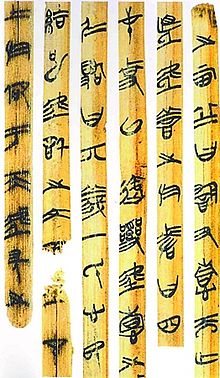 簡牘
簡牘是紙張普及之前用來記載的載體
古代書寫文字分有竹片或木片
	其中竹製的叫竹簡或簡稱簡，木製的叫木牘或簡稱牘，合稱簡牘。
可用線繩或牛皮繩編連成書
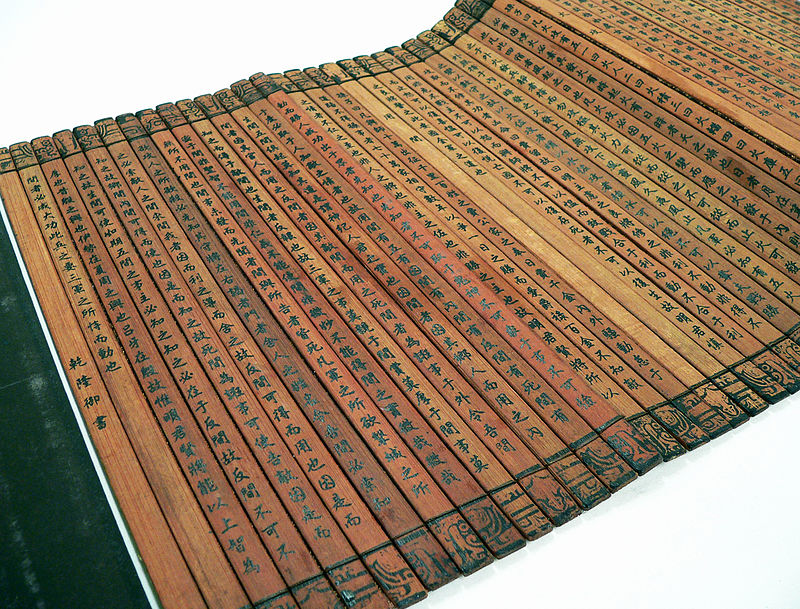 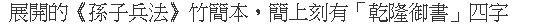 提盒
提盒為古代盛放飯菜之物及放置筆墨硯台之用，而因其型有對稱橫樑可手提，而稱之為提盒。提盒多為長方矩形樣式。
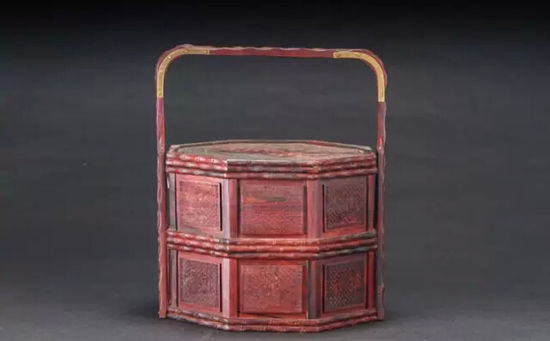 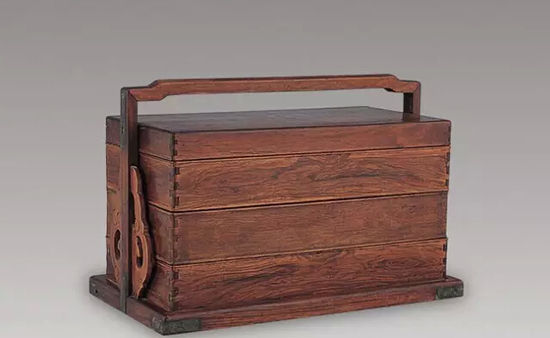 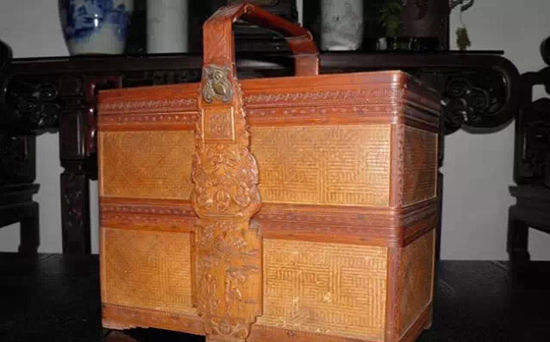 包裝設計
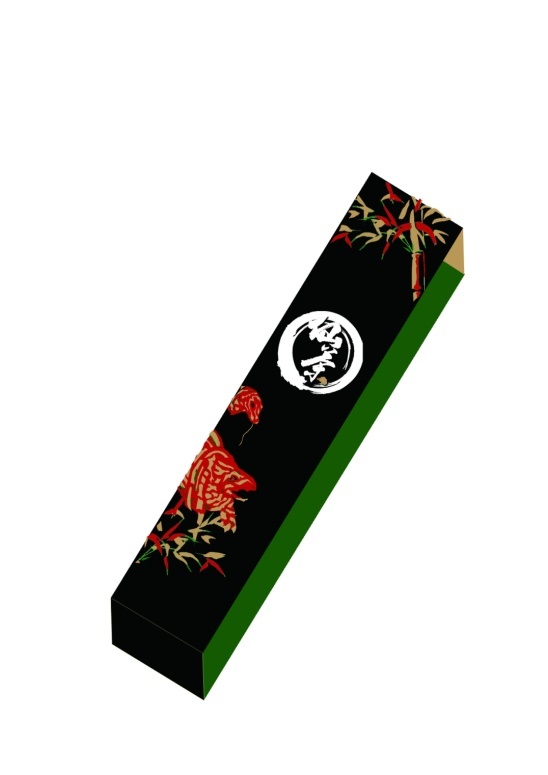 內容樣式
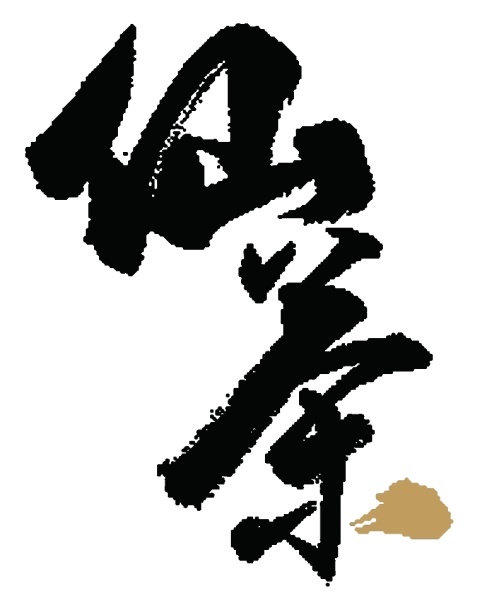 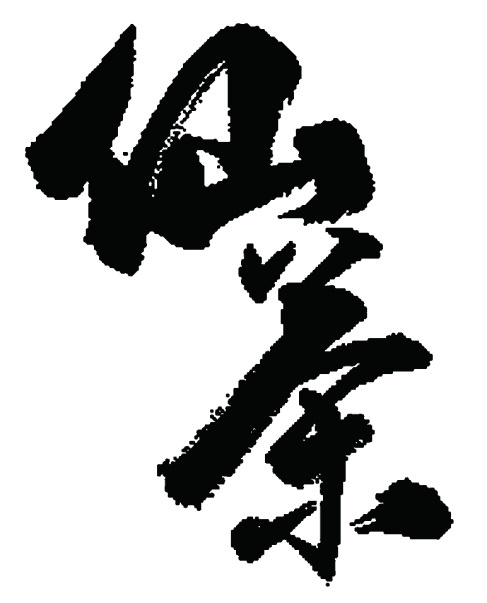 內容樣式
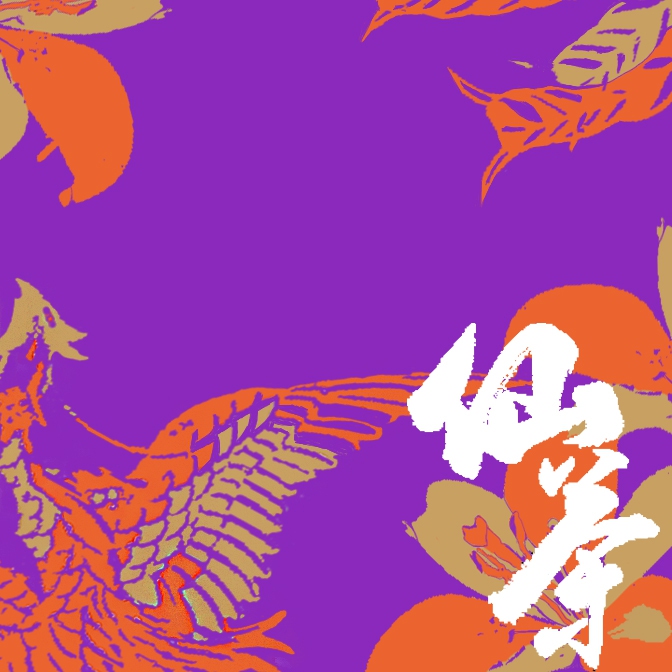 店鋪結構
一、店鋪(客棧)
		待客、包裝產品、備茶及茶點心、教課之處
二、湖心亭兩座
		客人品茗清茶賞湖之處
湖心亭
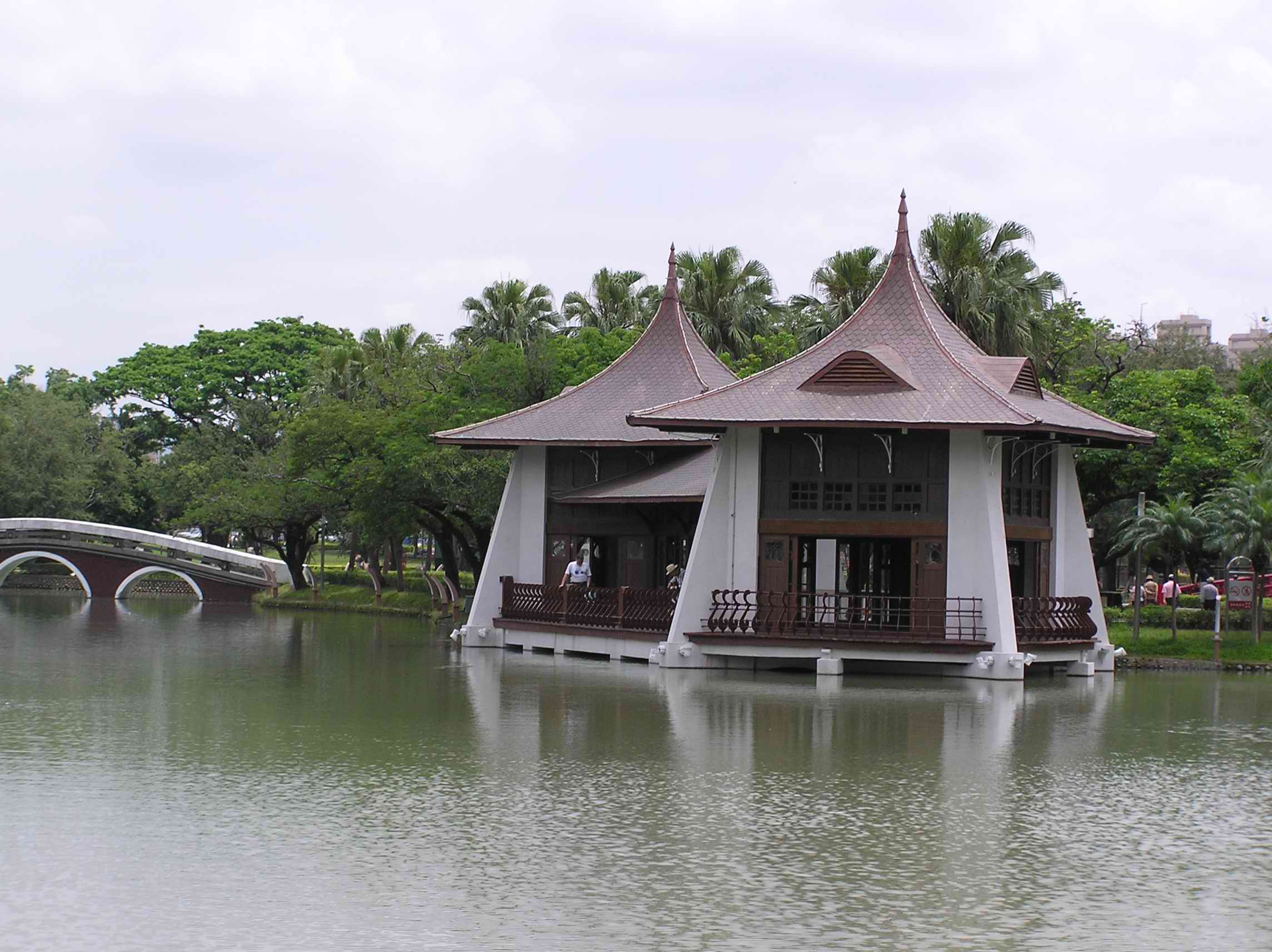 左圖為現代式；右圖為杭州西湖(明代)
服務
於湖心亭品茶之服務有四種(亦分有四種收費方式)
一個時辰  (兩個小時) 
半個時辰  (一個小時) 
一炷香 (三十分鐘) 
一盞茶(十五分鐘)
異業合作
當地飯店、餐廳
當地茶場、茶農
環境保育(有機茶)
物流業者
旅行社
未來發展
於台灣當地開設分店
使台灣茶文化走向國際化
倡導環境保育、有機茶品
小知識?
什麼體質適合什麼茶？
茶葉的發酵程度視乎茶葉深淺度，較青的茶葉屬輕度發酵，
適合熱底人士；重發酵的茶則適合寒底人士。
		熱底 ：白茶、綠茶、黃茶
		寒底 ：黑茶、紅茶、青茶(烏龍茶)
小知識?
什麼人不適合喝濃茶？
		精神衰弱、孕婦、婦女哺乳期、潰瘍病患、醉酒、老年人
不宜飲茶的六種情況？
		忌空腹飲茶、忌飯前後大量飲茶、忌睡前飲茶、隔夜茶不可以喝、不宜飲過濃的新茶
參考文獻
古時候時間概念：
http://zhidao.baidu.com/question/1430891628672051299.html?qbl=relate_question_1
台灣十大茗茶說明：
http://www.teapotway.com/%E5%8F%B0%E7%81%A3%E5%8D%81%E5%A4%A7%E8%8C%97%E8%8C%B6/
https://zh.wikipedia.org/zh-tw/%E8%87%BA%E7%81%A3%E5%8D%81%E5%A4%A7%E5%90%8D%E8%8C%B6#.E5.A4.96.E9.83.A8.E9.93.BE.E6.8E.A5
https://iask.tw/question/56e8c7d427038909528b4567
參考文獻
古時候盛放食物的五種提盒：
http://art.people.com.cn/n/2015/0326/c206244-26752162.html
不同體質適合喝什麼茶：
http://www.managertoday.com.tw/articles/view/52537?utm_source=line&utm_medium=message&utm_campaign=%E8%8C%B6%E8%91%89%E4%BA%82%E5%96%9D%EF%BC%8C%E5%B0%8F%E5%BF%83%E5%82%B7%E8%BA%AB%EF%BC%81%E9%80%99%E7%A8%AE%E9%AB%94%E8%B3%AA%E7%9A%84%E4%BA%BA%EF%BC%8C%E4%B8%8D%E9%81%A9%E5%90%88%E5%96%9D%E3%80%8C%E6%8A%B9%E8%8C%B6%E3%80%8Dhttp://blog.sina.com.cn/s/blog_7db417230102v8un.html
http://www.zgchawang.com/knowledge/show-86165.html
參考文獻
簡牘：
https://zh.wikipedia.org/wiki/%E7%AE%80%E7%89%8D  
湖心亭：
http://www.hitoradio.com/activities/20080701lake/a2.php?Id=9
THANKS
謝謝大家